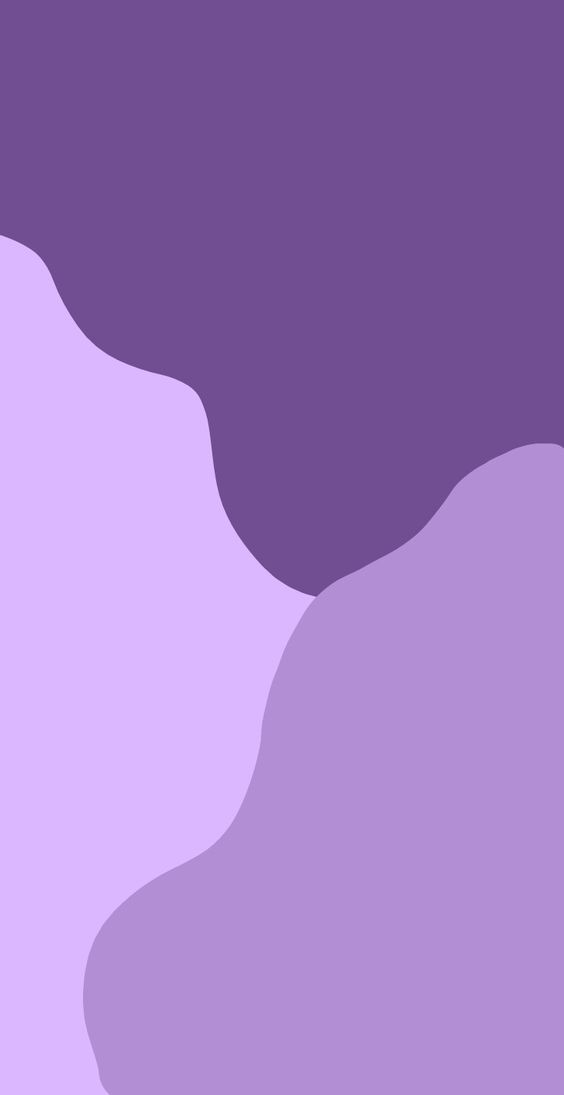 ESCUELA NORMAL DE EDUCACION PREESCOLAR
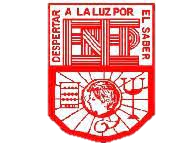 Lenguaje y comunicación
cuadro comparativo
1C
ENFOQUES PARA LA ENSEÑANZA DE LA LENGUA
MAESTRO: SILVIA BANDA SERVIN
Gabriela Berenice Gutierrez Cisneros